Looking after you and your staff
Arthur & Carmichael I Solicitors
Daniel Gunn I Partner I Employment Specialist
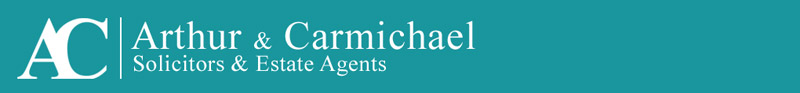 Introductions
Described by Chambers Legal Directory as a "standout" amongst his peers, Daniel has a long standing specialism in Employment Law. He has an enviable record in representing clients in Employment Tribunals across the UK and has acted, and continues to act, for some of the largest employers in Scotland and a number of household names.His experience covers the full spectrum of Employment Law including advising international media companies, negotiating complex high value settlement agreements, advising on significant industrial relations disputes, providing day-to-day advice on disciplinary and grievance issues and providing advice on complex TUPE transfers. Since returning to his home town and joining the firm, Daniel has developed a keen interest in other aspects of law including commercial law, conveyancing and succession. Having trained and worked at two of Scotland's biggest law firms, as well as working in-house for the NHS, Daniel has an excellent blend of local understanding and commercial city experience.
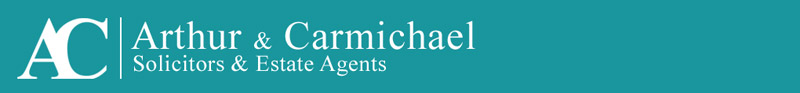 Understanding your rights and responsibilities
Employees/Workers
Growing pains
Keeping up with the changes
ET fees
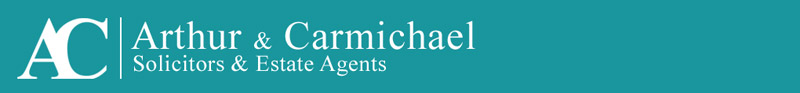 Contracts
Contracts can be written or unwritten
Certainty
Probationary periods/unfair dismissal
Special clauses:
Restrictive covenants
Confidentiality
IP
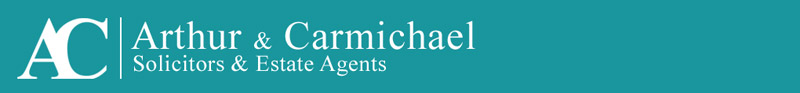 Handbooks
What policies do you need?
Guidance - Disciplinary
Complexity - Parental leave
Certainty/discretion
Empowering
Setting out the process can help you manage
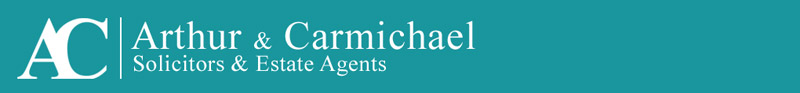 HR Support
Addressing problems early
Helping you make difficult decisions
Longer –term goals
Commercial advice
No contract
Helpline
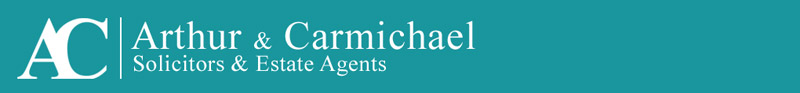 Employment Tribunal Protection
Risk of ET claims
Costs vs. insurance
RSA backed
Abolition of ET fees
Increasing number of claims
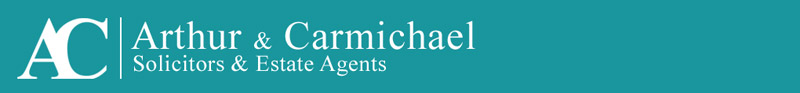 Any Questions?
Daniel Gunn
Partner
t: 01862 810 202
e: djg@arthur-carmichael.co.uk
w: www.arthur-carmichael.co.uk
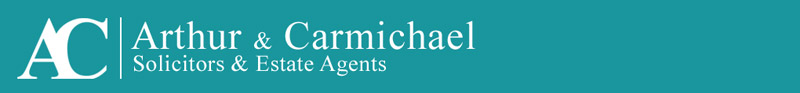